Stakeholder engagement and research utilization: Insights from Namibia
Lung Vu, PhD
Population Council
IAS 2019
Mexico City, 21 July 2019
Background
Namibia began the transition to Treat All in April 2017 
USAID and Namibia’s Ministry of Health and Social Services (MoHSS) were keen to learn how HIV-related outcomes were affected at USAID-supported facilities
Important to understand how transition to Treat All impacts progress toward 90-90-90
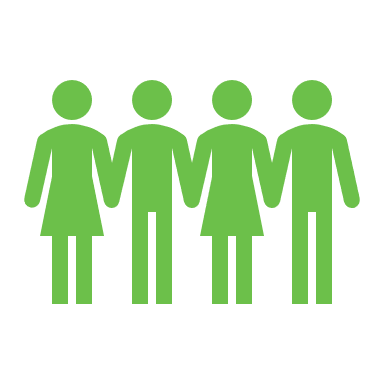 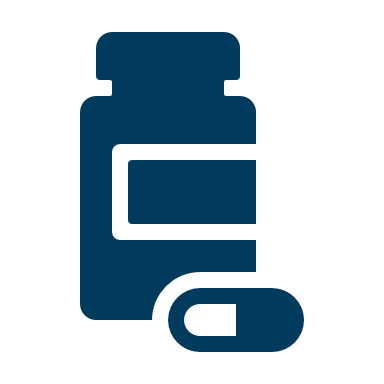 2
[Speaker Notes: To achieve the WHO/UNAIDS’s 90-90-90 HIV-treatment targets, Namibia transitioned nationally to “treat all” guidelines in April 2017. This study aimed to help the Namibian government understand the impact of “treat all” implementation on key anti-retroviral treatment (ART) outcomes at selected sites, and how this transition impacts progress toward 90-90-90.]
Study objectives
Assess effects of Treat All on key HIV indicators: ART initiation, retention in ART, viral suppression, and service quality.
Estimate annual ART-related cost per ART client and compare unit cost per key treatment indicator before and after implementation of Treat All.
Document factors that affect the implementation of Treat All.
3
Types of data
Objective 1: Patient-level data
Routine health service record data: 12 months before and 12 months after Treat All
Client satisfaction surveys
Round 1: June-July 2017 (during early stages of Treat All roll-out)
Round 2: June-July 2018
Objective 2: Cost data from 10 ART sites for the 12 months before, and 12 months after Treat All roll-out
Objective 3: Qualitative interviews with clients and providers:
Round 1: June-July 2017 (during early stages of Treat All roll-out)
Round 2: February 2018
Round 3: June-July 2018
4
[Speaker Notes: The research team worked closely with or consulted the donor (USAID), the government (MOHSS), and implementing partner (Intrahealth) to design a study that would provide timely results within a month or two of data collection.]
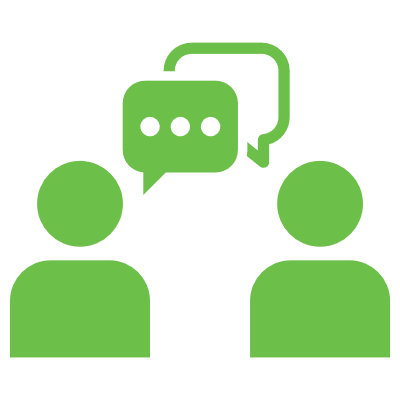 How did we engage in-country stakeholders?
5
Research team worked closely with stakeholders
The research team worked with the donor (USAID), the government (MOHSS), District Health, and implementing partner (Intrahealth)
Designed a mixed method IS study that provided timely results within a month or two of data collection
District health officials, federal government, implementing partners, and donors attended the meetings 
Feedback fed into data analysis and report writing via data review meeting at baseline, midline and endline
Policy briefs created to inform local stakeholders and USAID Namibia
Investigators and authors
Co-PI from MoHSS
Co-PI from the local research partner: Survey Warehouse
Co-investigators from local implementing partner: IntraHealth international 
Co-investigator from USAID Namibia 
Local investigators are authors of research outputs (briefs, conference abstracts, reports, manuscripts)
Research led by local institutions
Survey Warehouse staff trained to conduct qualitative and quantitative research 
Survey Warehouse trained on using CAPI data capture platform and costing data collection 
Because we used routine data, including costing data and medical records, engagement with MoHSS and IntraHealth was critical in gaining access to the data
District health officials involved in every step from conceptualization to data collection and data sharing 
Pop Council PI provided troubleshooting and support supervision throughout the study period
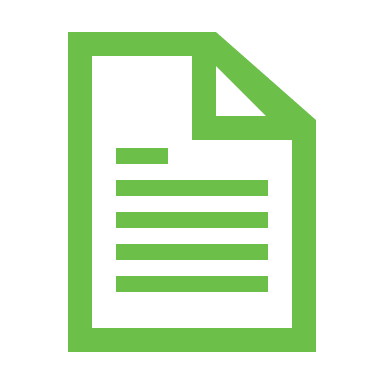 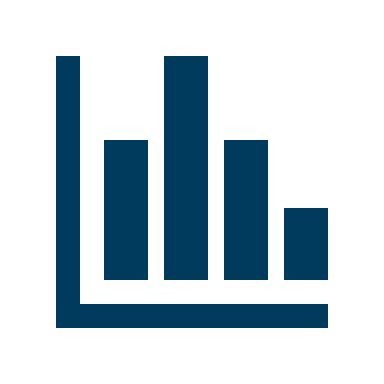 how were the findings used to influence policy and practice?
90-90-90 indicators informed COP 2018 and 2019
Study was responsive to donor funding cycle (PEPFAR COP) in that results informed COP planning
Viral suppression rate corrected and used
Previous electronic record system had errors and produced underestimated viral suppression rate
These findings confirmed data from the Namibia National HIV Impact Assessment (MoHSS 2018)
Cost data indicates cost-saving from the implementation of the treat all guidelines.
Government responded to findings on viral load testing
Baseline findings showed: 	
Poor recording of VL testing
Low rate of TB screening among PLHIV
Endline data collection included: 
Questions in qualitative interviews with providers and patients about VL testing
Added clinical observations of TB screening at routine visits 
We found:
Only 42% of clients observed asked all 5 TB screening questions
Lack of communication between providers and clients about VL testing 
VL record not entered into client care booklets
Validated government decision to...
Continue the treat all approach
Produce job aids to remind health care providers about TB screening
Ensure VL records to be entered
Provide additional training to district health M&E team
Improve provider behavior and communication to increase VL testing
12
Conclusions
Feasible to use routine data to fast track 90-90-90 indicators, while strengthening local organizations to collect and use the data for rapid course correction. 
Engagement with the local government is critical in accessing routine and cost data and translating findings into practice.
Early feedback is useful and can be integrated into ongoing research activities to further assist the government. 
Engaging local stakeholders paves the way for a smoother research to policy process, particularly in resource-limited settings.